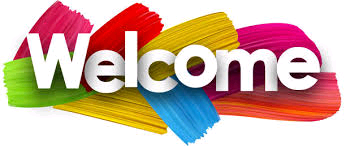 NAME OF OT  : SHAIKH ASIR CHAND  
CADRE  :ASSISTANT COMMISSIONER OF    SALES TAX  
TOPIC :STAY SAFE ON SOCIAL NETWORKING SITES
WHAT IS SOCIAL MEDIA
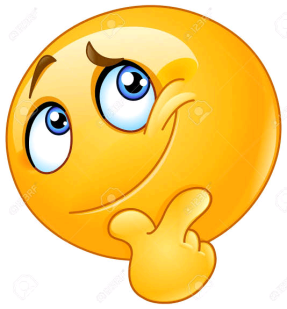 Social networking is a global revolution, enabling billions of people worldwide to stay in touch with their friends, share experiences and photographs and exchange personal content. For many users, it has become a way of life.
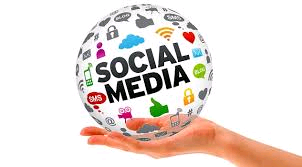 Risks of Social Media
Cyberbullying.
Not protecting their own privacy.
Sharing information with people they don't know or trust.
Losing control over where a photo or video has been shared.
Identity theft.
Seeing offensive images and messages.
Meeting people in real life who they only know online.
Beware of Scams.
Advertisements & Collecting Your Data.
FAKE APPS AND MALICIOUS LINKS.
RISKS
Disclosure of private information by either yourself or friends/contacts.
Cyber-stalking.
Access to age-inappropriate content. 
Online grooming and child abuse.
Phishing.
People hacking into or hijacking your account
How can you protect yourself?
Limit the amount of personal information you post 
Remember that the internet is a public resource 
Be wary of strangers
Be skeptical 
Evaluate your settings 
Be wary of third-party applications
STAY SAFE
Check privacy policies.
DON’T ACCEPT REQUESTS FROM UNKNOWN PROFILES.
Keep software particularly your web browser, up to date .
Use strong passwords .
Use and maintain anti-virus software. 
THINK BEFORE YOU SHARE
Prevention Continued…
Never open unidentified or unsolicited messages.
Remember to log out of online accounts.
When not in use, make sure webcams are shut off to prevent spying/hacking.
Do not share personal information online (phone number, address, social security number, or school information).
Check for pornography, sexual communication, or any other inappropriate content on your child’s computer.
You can ultimately be held liable for any misuse of your social media accounts committed by a third party.
Teach children to trust their instincts if they feel something is wrong.
Be smart and stay safe